Ako sa naša škola stále oblieka do nových šiat VII.alebo ... na obnove priestorov        školy pokračujeme...
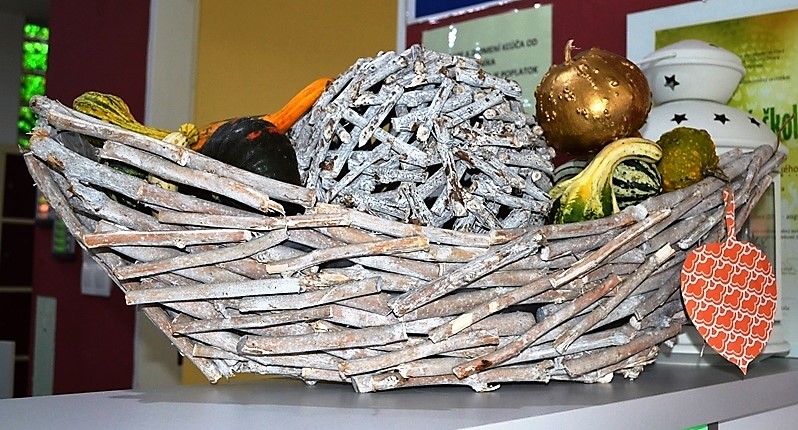 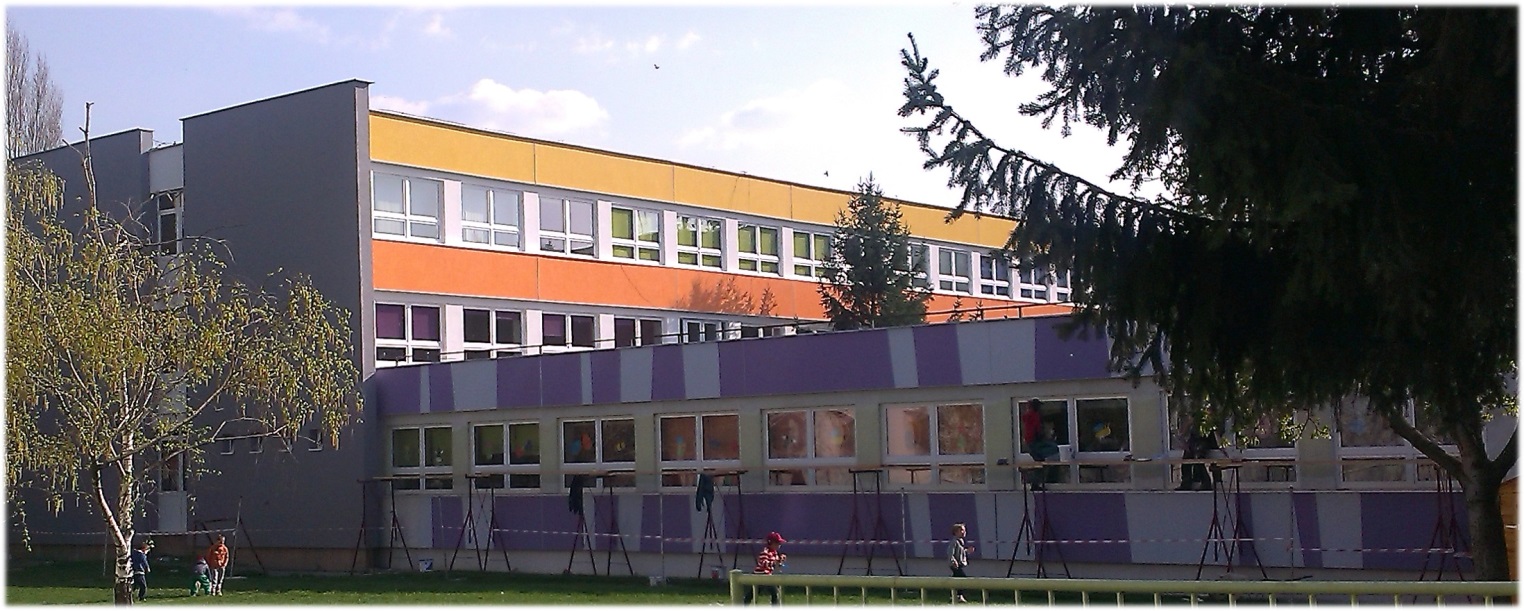 ZŠ s MŠ J. A. KomenskéhoHubeného 25, BratislavaDecember 2018
1/7/2019
1
Nový uzamykací systém – rolldory v riaditeľniÚschova dokumentácie v zmysle GDPR
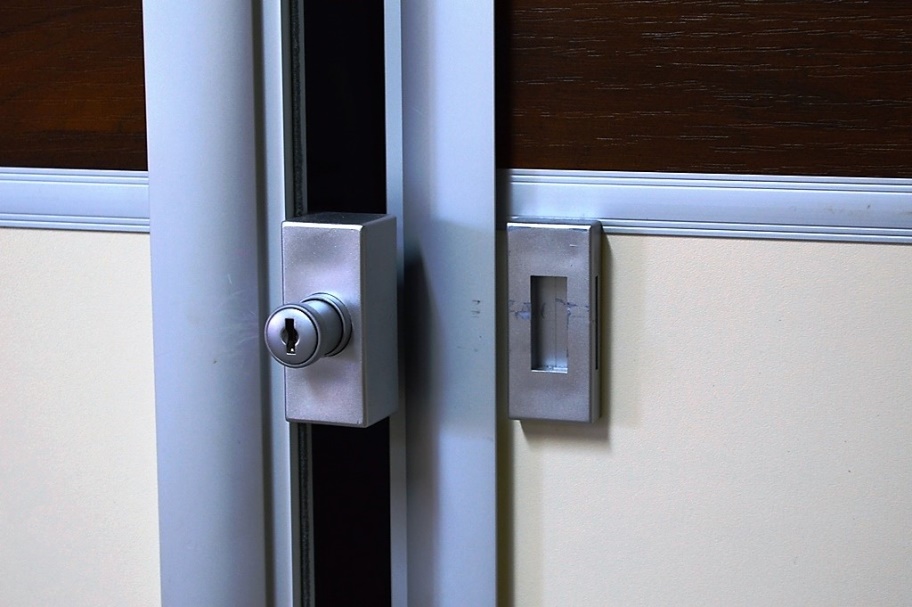 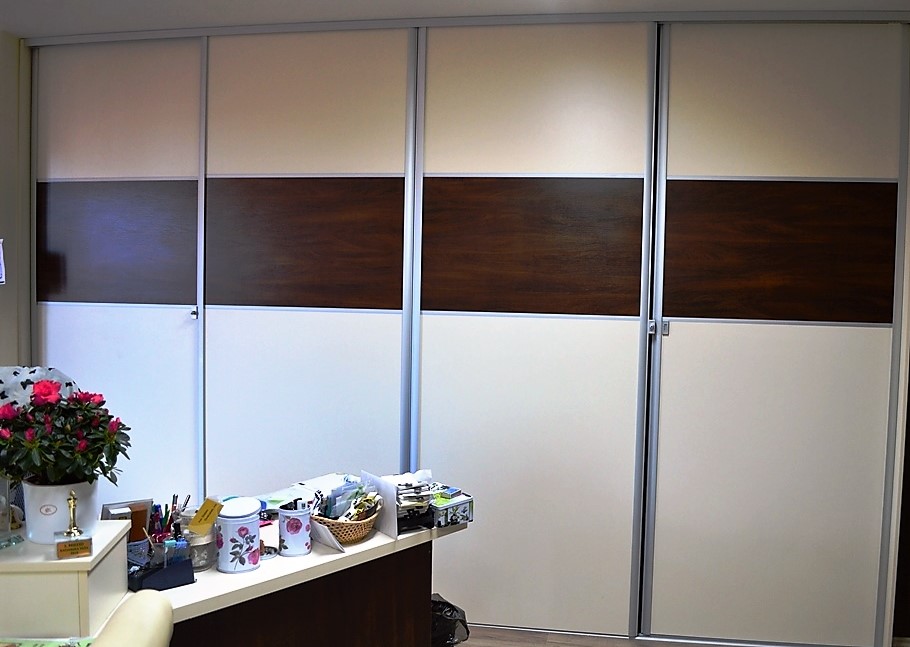 1/7/2019
2
Strom životných zručností v zmysle vízií školy(priestory pred workshopovou miestnosťou)
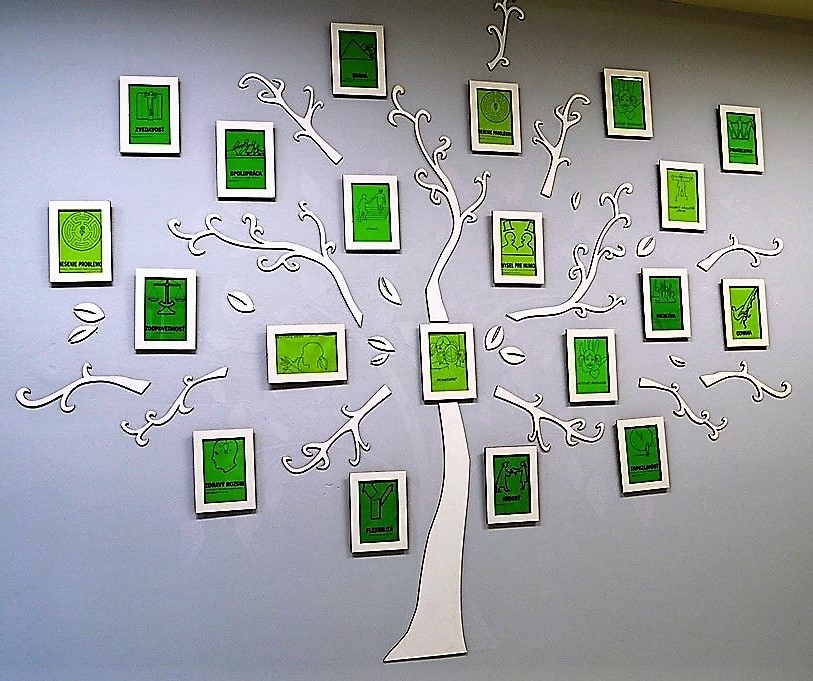 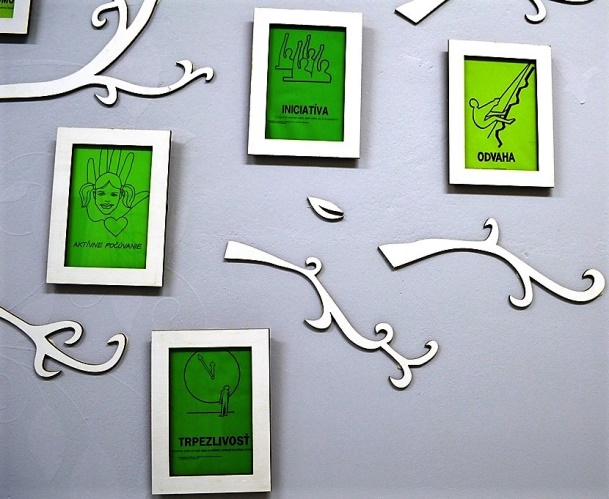 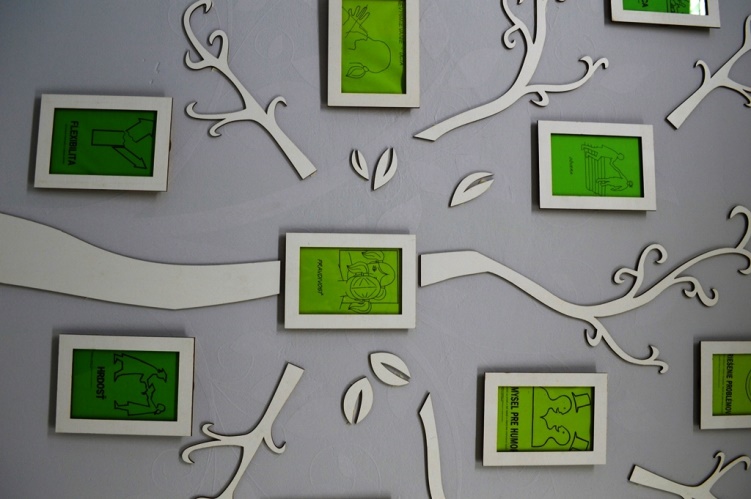 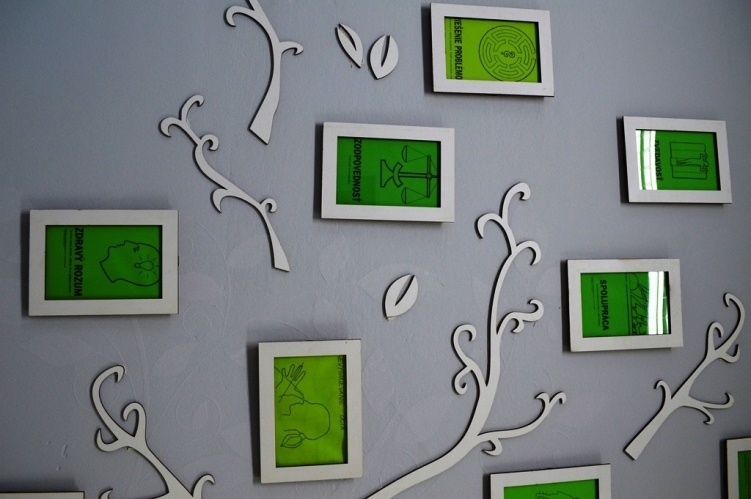 1/7/2019
3
Kuchyňa - nové elektrické rozvody a spínače
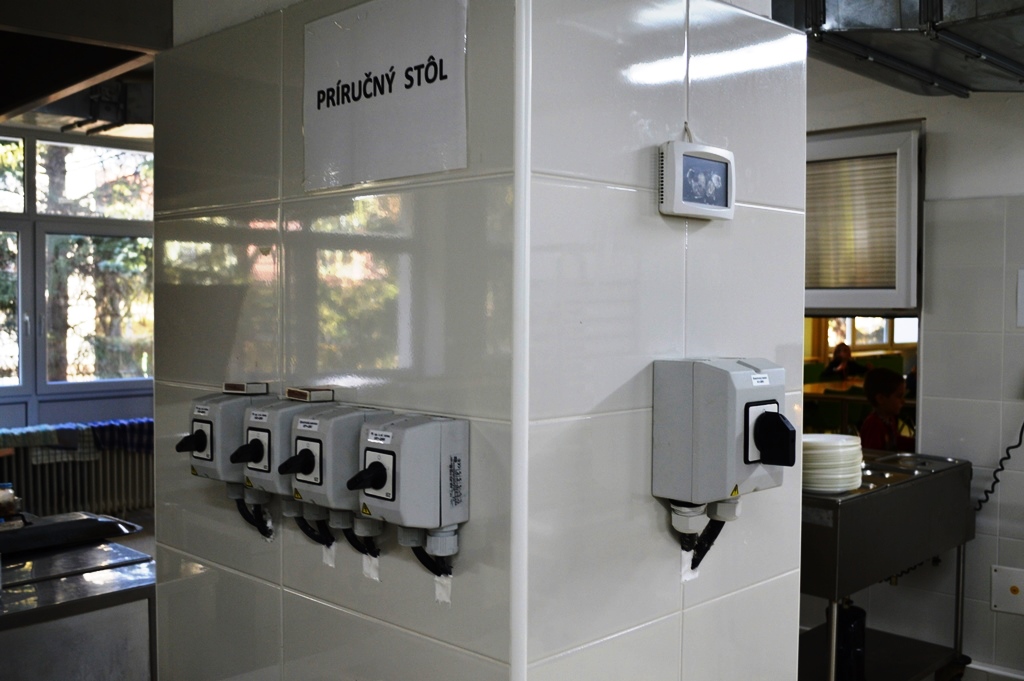 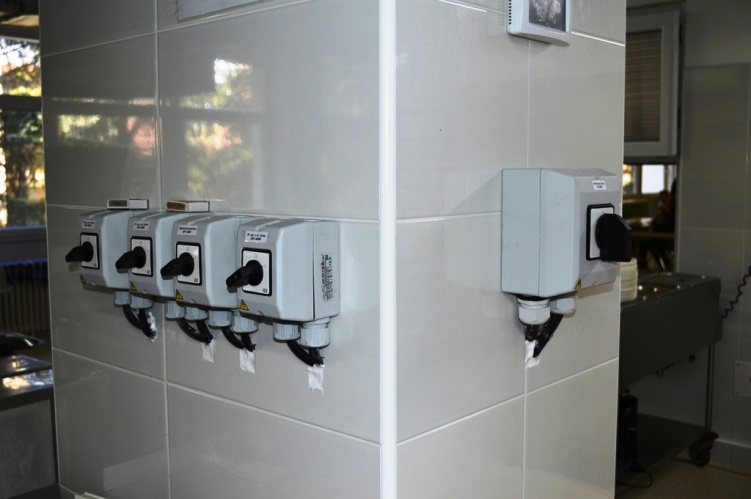 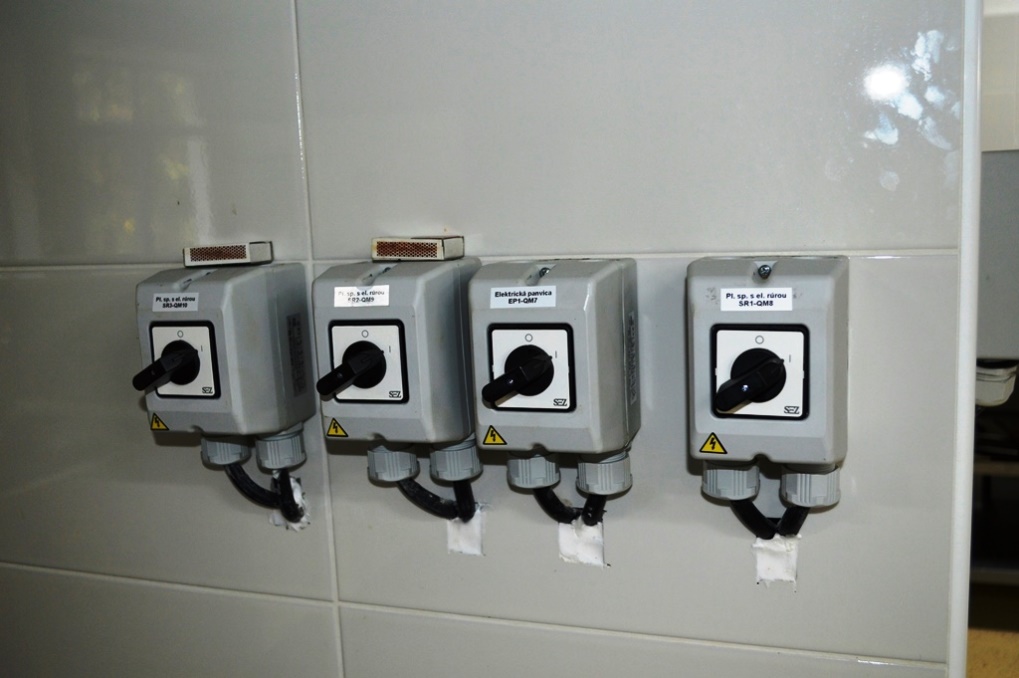 1/7/2019
4
Kuchyňa - nové pracovné stoly
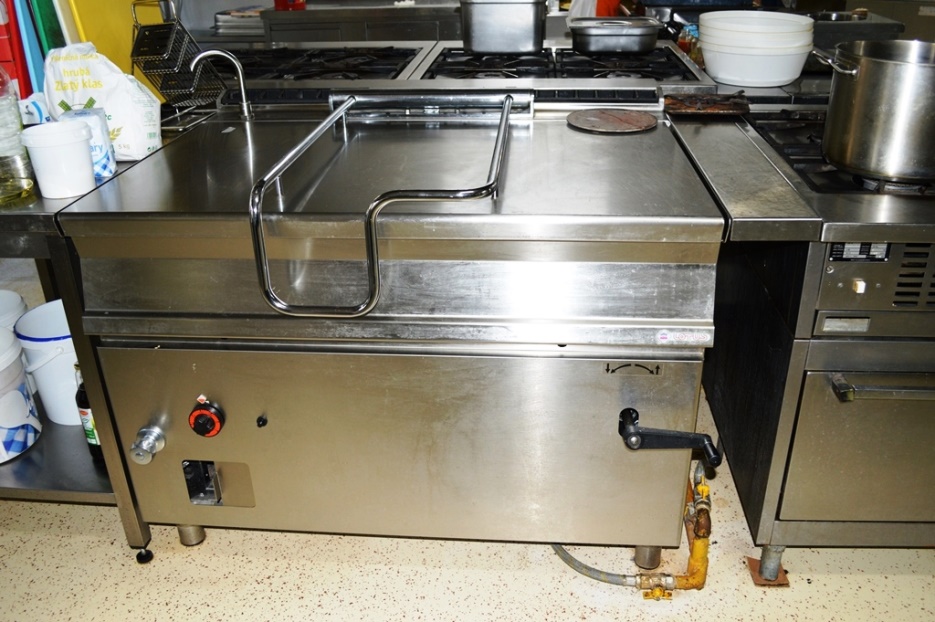 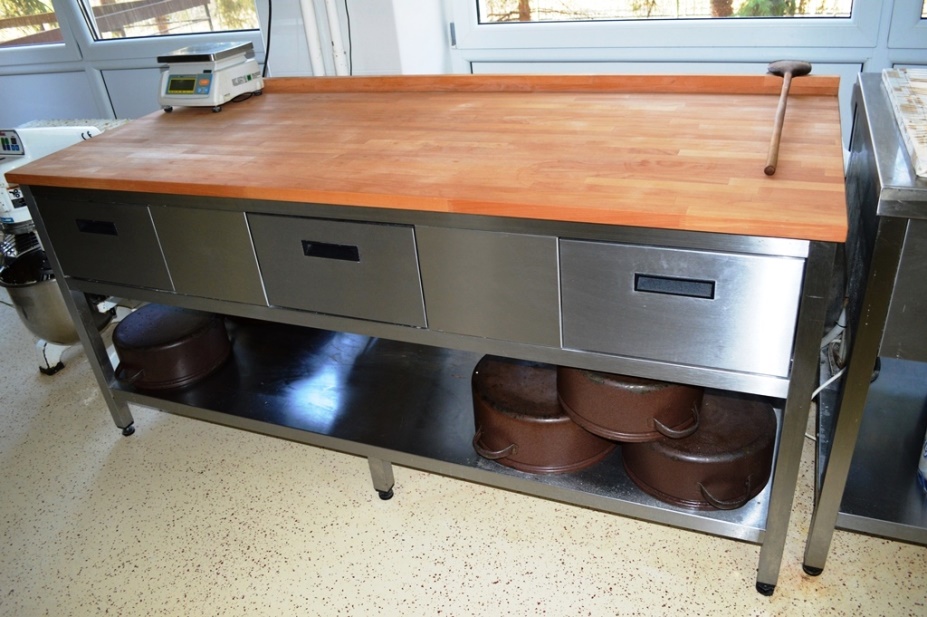 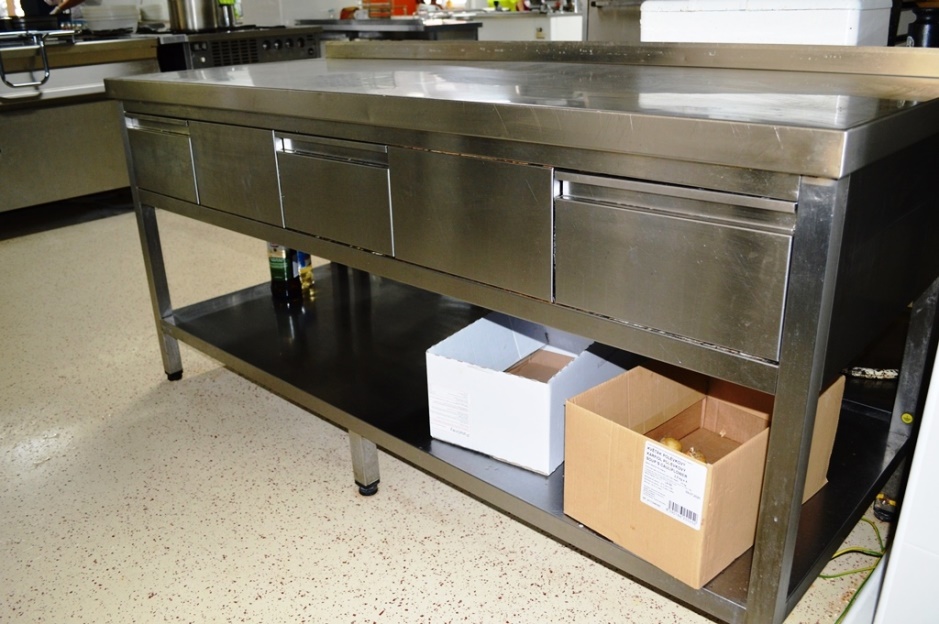 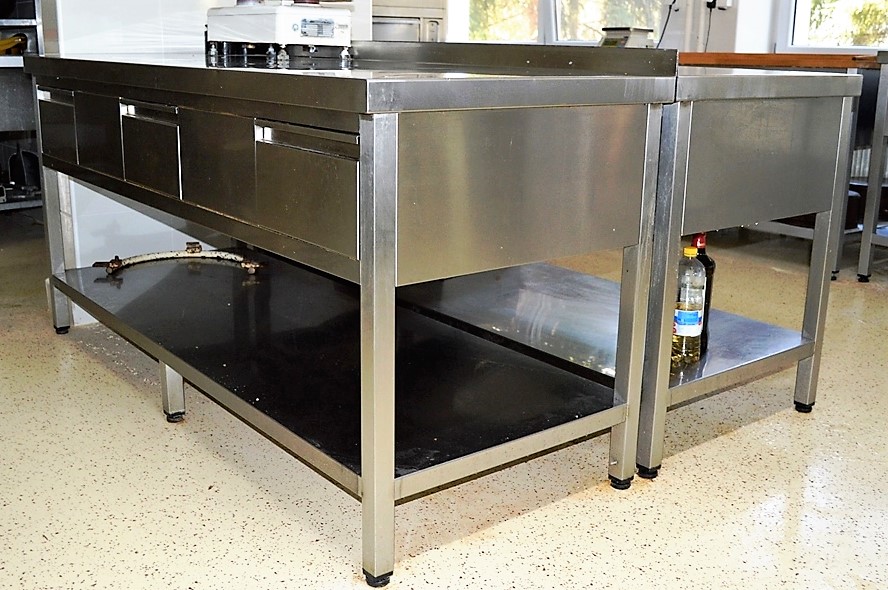 1/7/2019
5
Jedáleň - nové kryty na radiátory
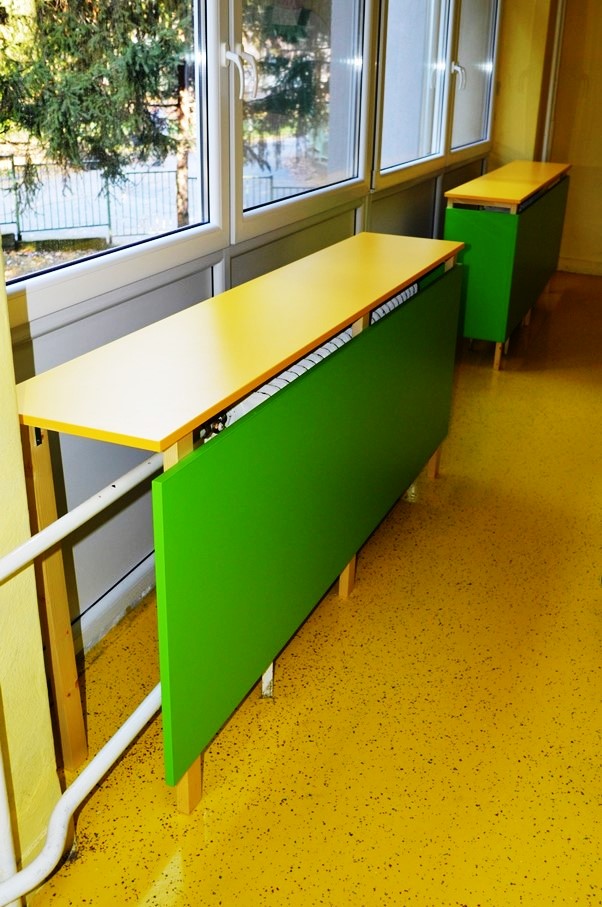 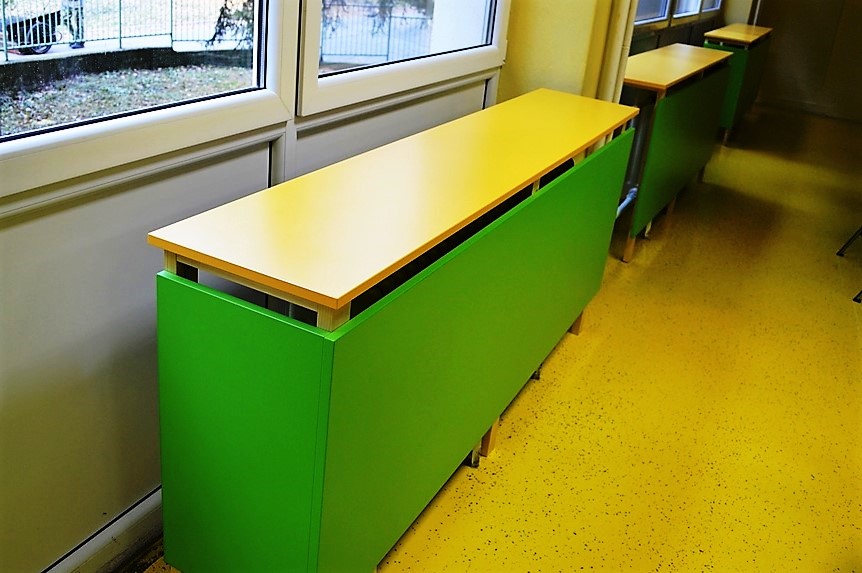 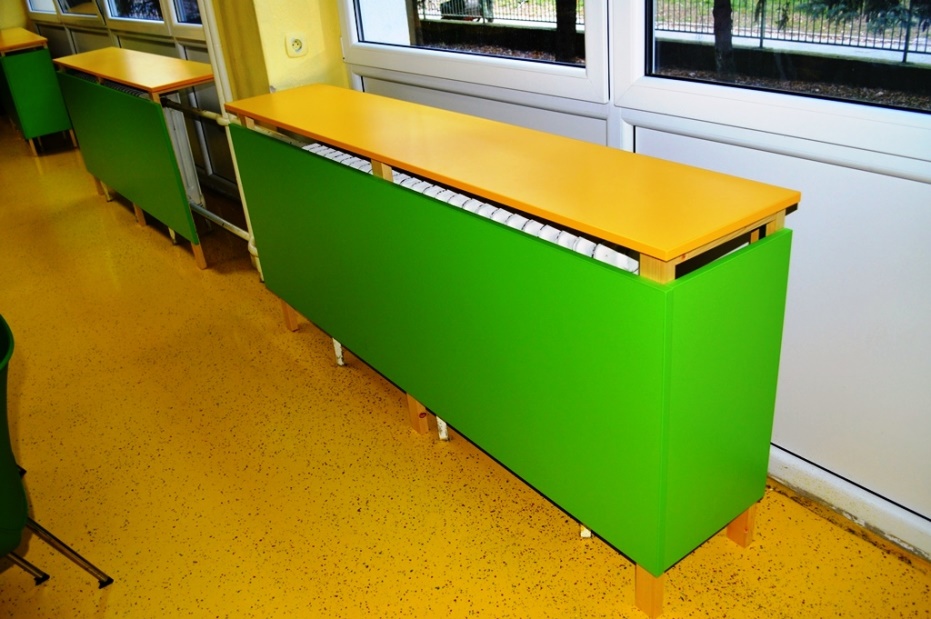 1/7/2019
6
Nový informačný pult na vrátnici
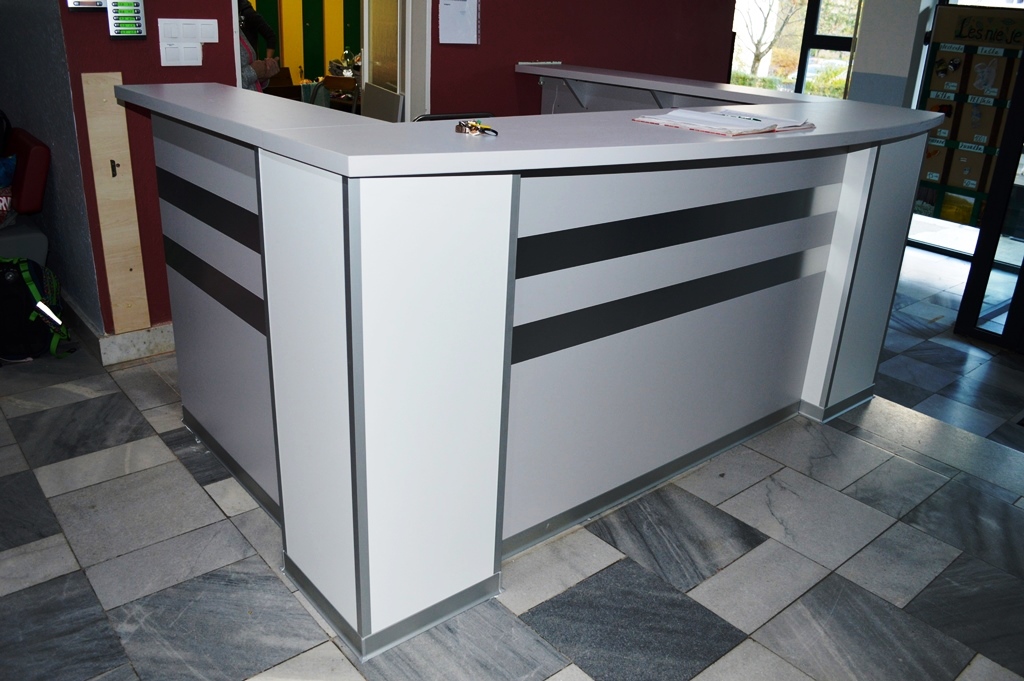 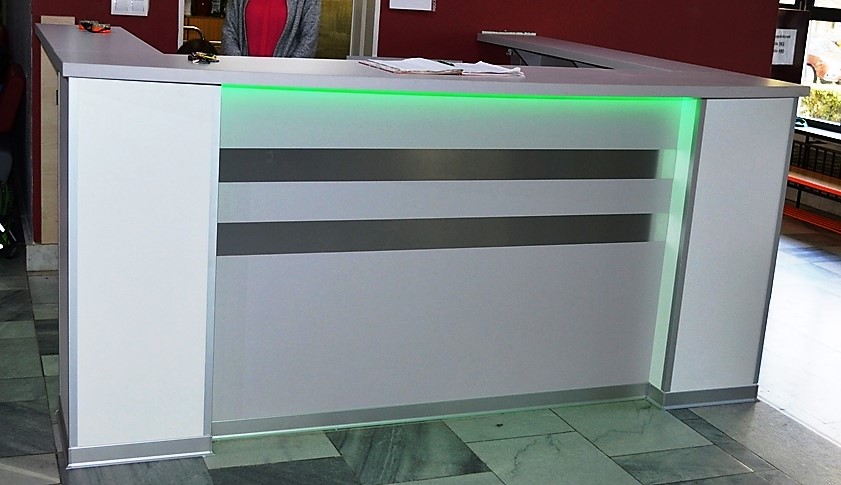 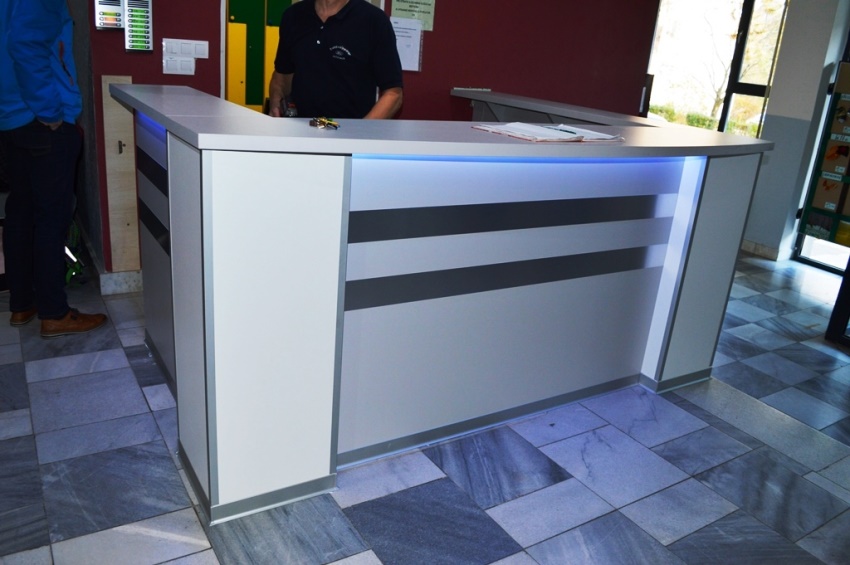 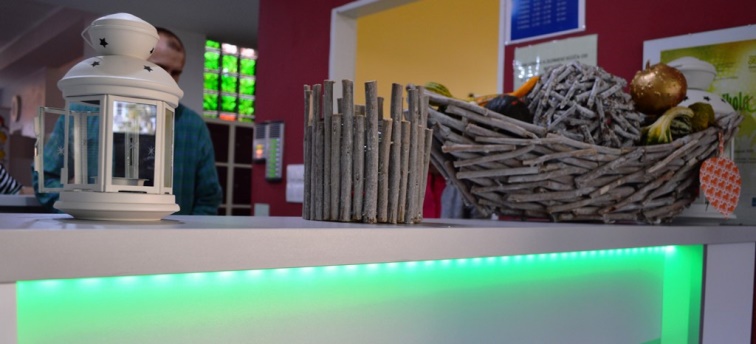 1/7/2019
7
Informačný elektronický panel na prízemí
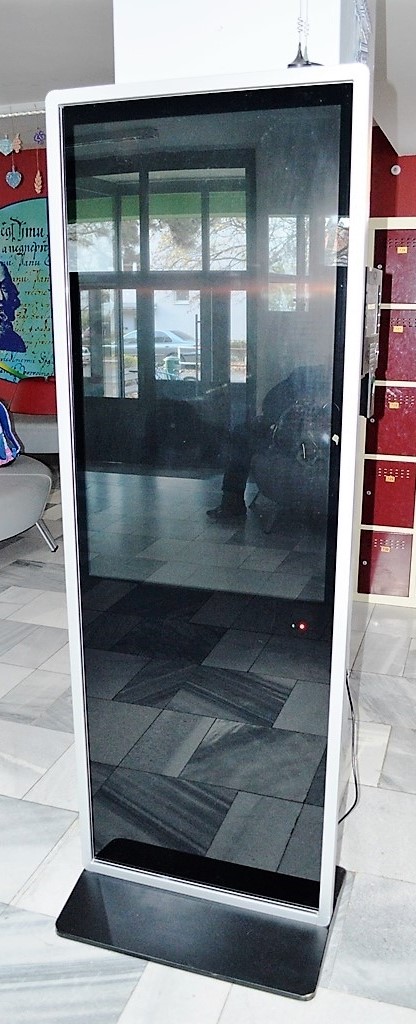 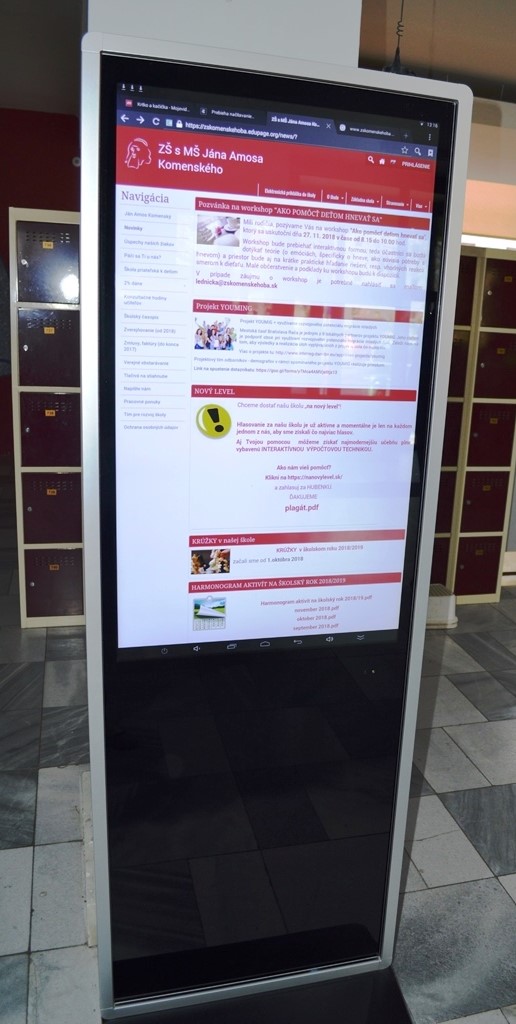 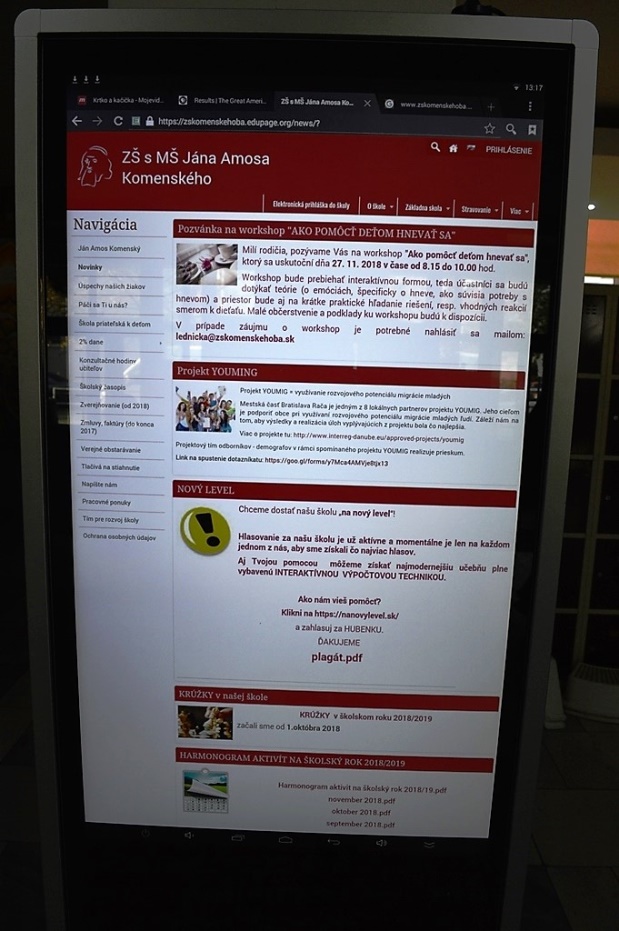 1/7/2019
8
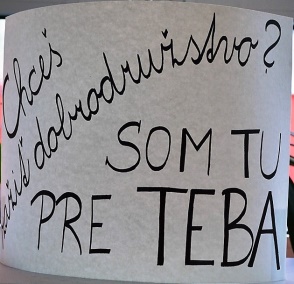 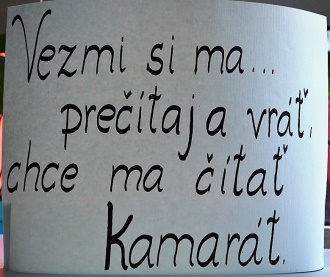 Čitáreň pre žiakov vo vestibule
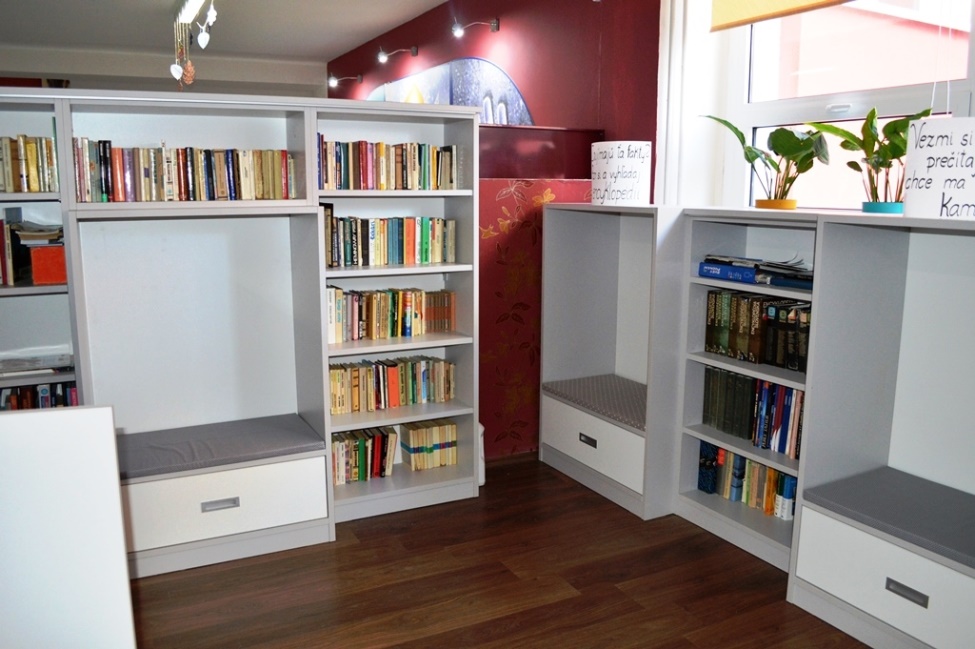 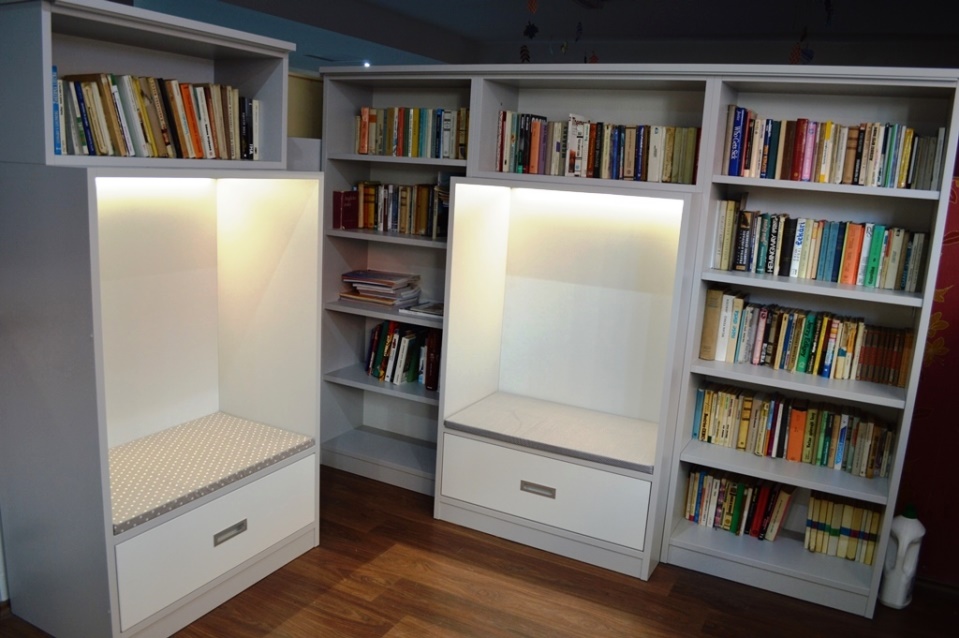 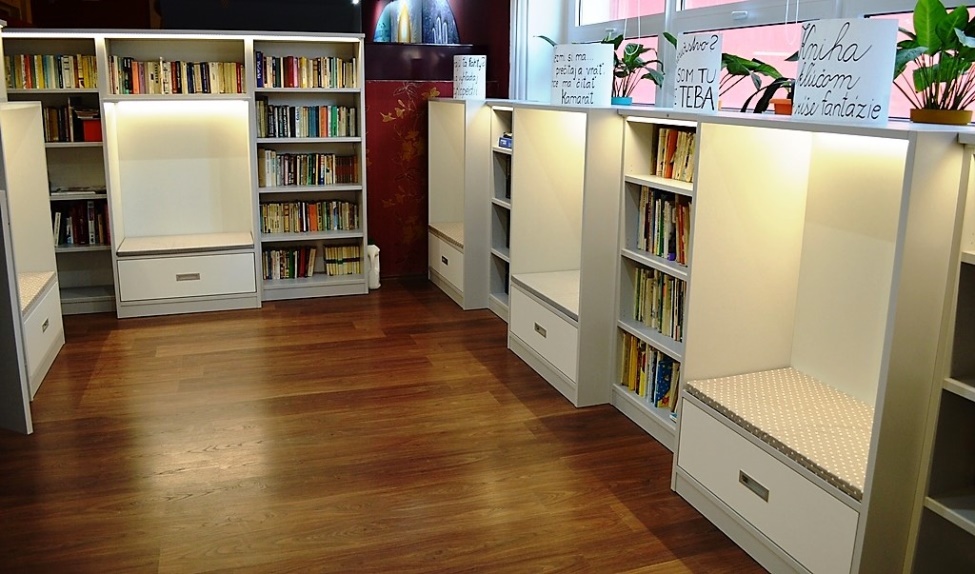 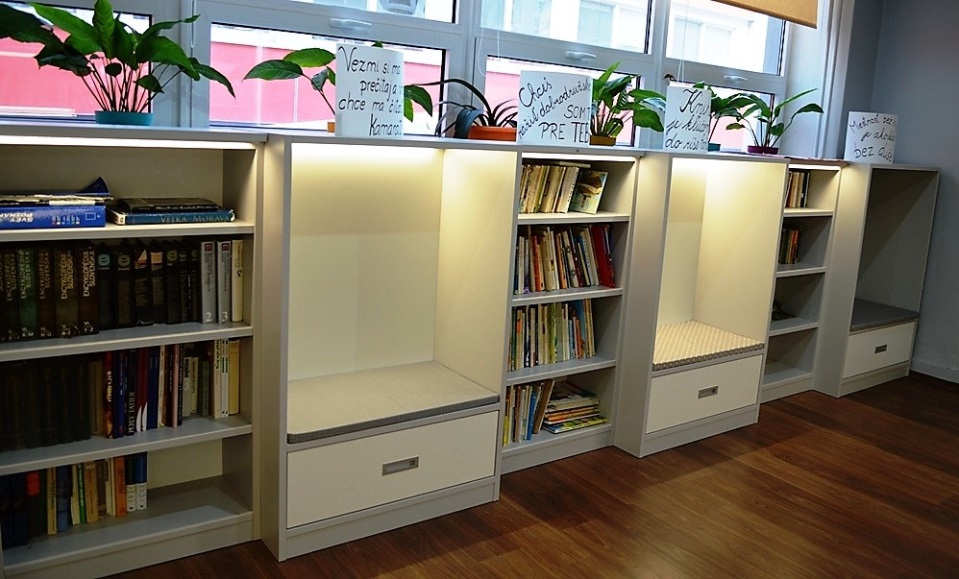 1/7/2019
9
Nové bezpečnostné kamery na chodbách a v spoločných priestoroch
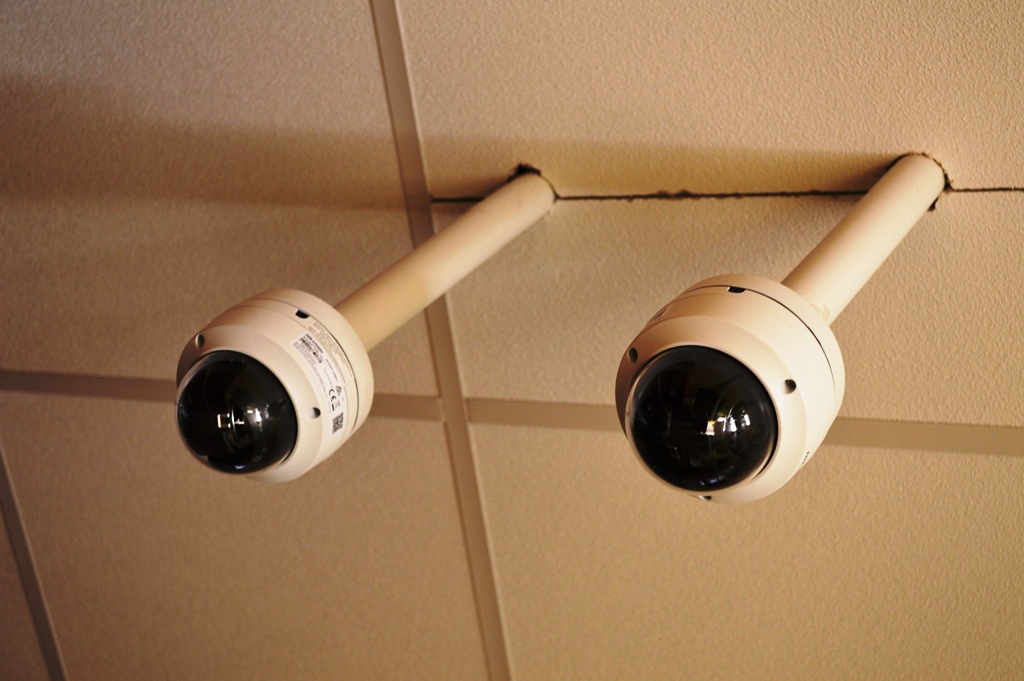 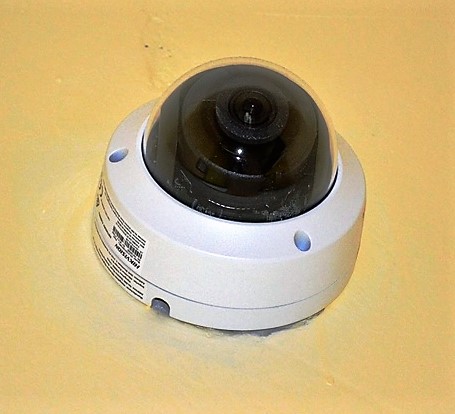 1/7/2019
10
Nové wi-fi routre na chodbách
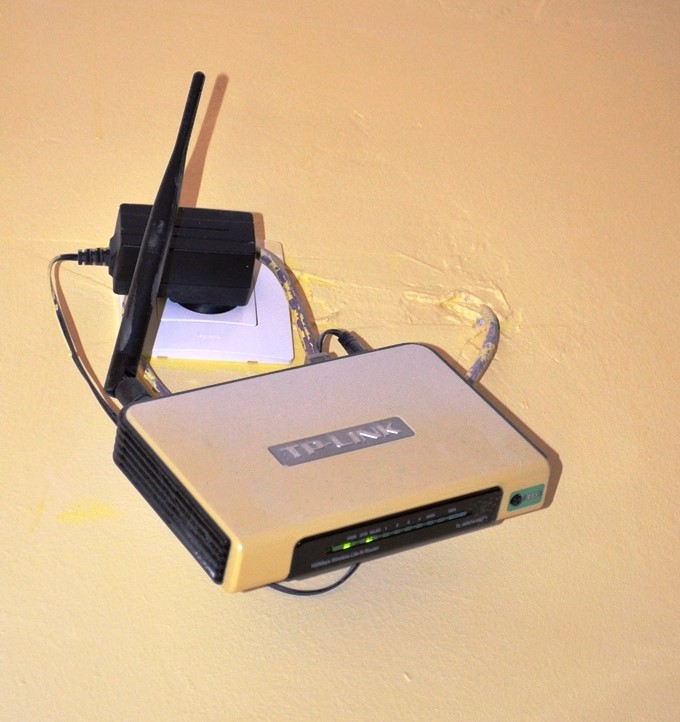 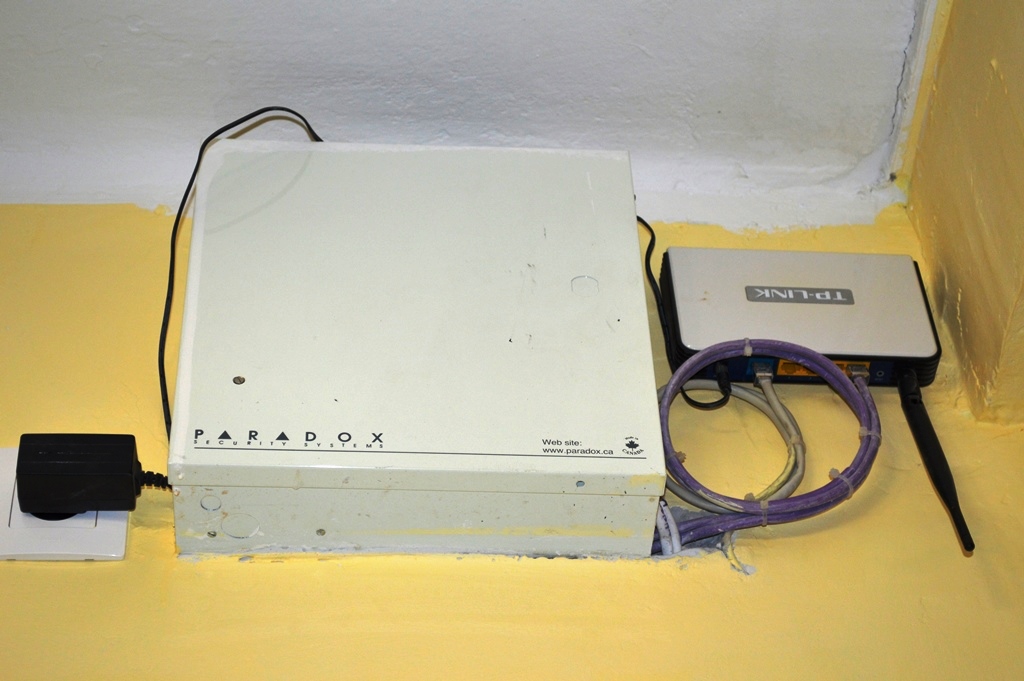 1/7/2019
11
Nový panel na zaznamenávanie dochádzky pre zamestnancov školy
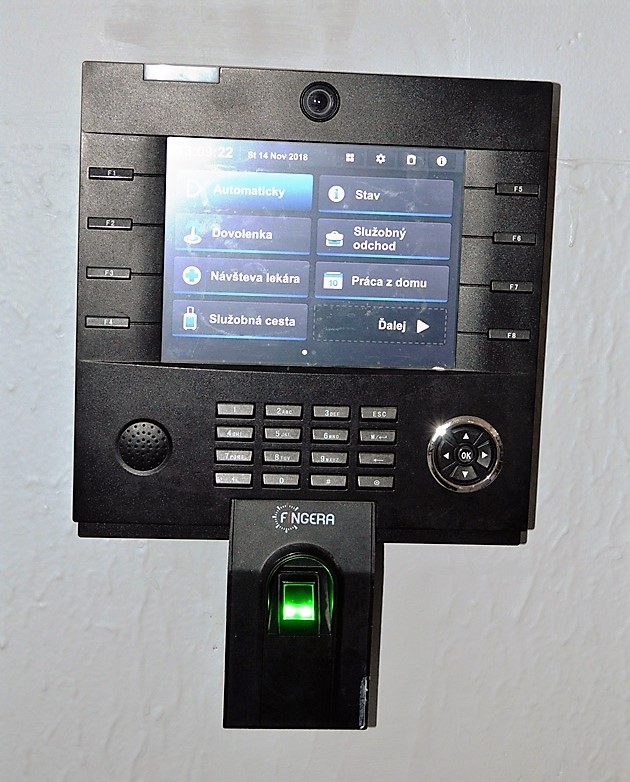 1/7/2019
12
Nové elektrické rozvody
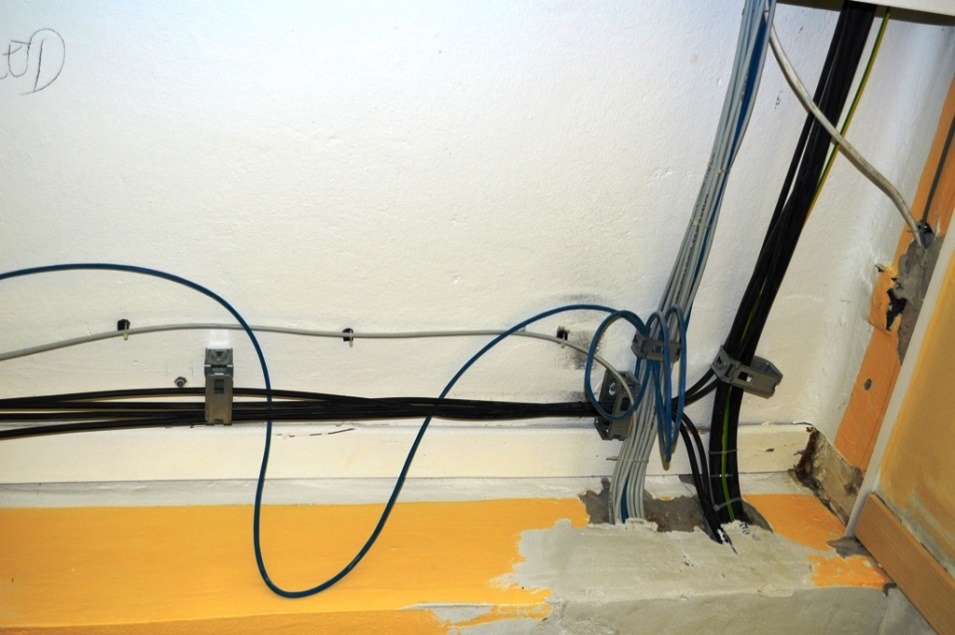 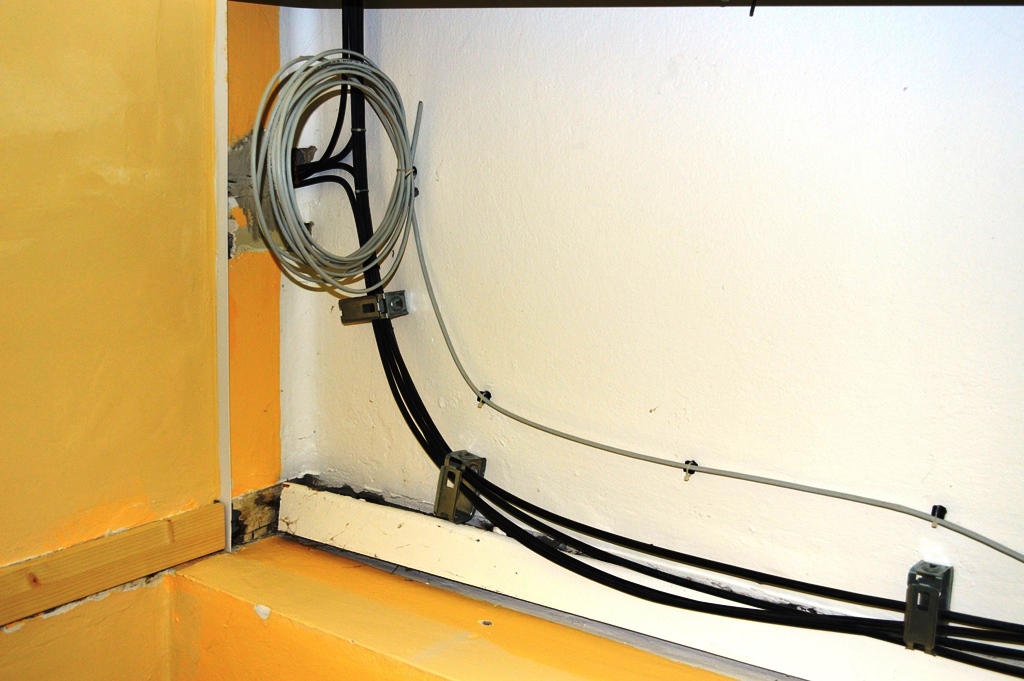 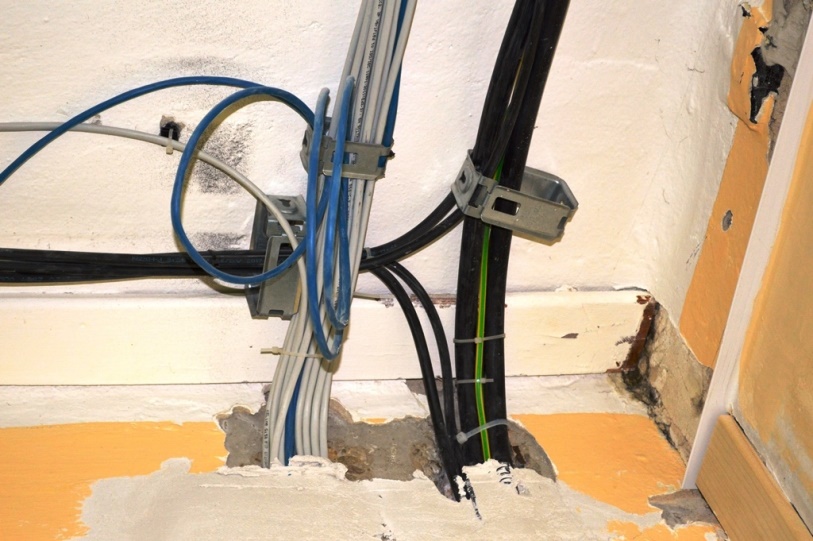 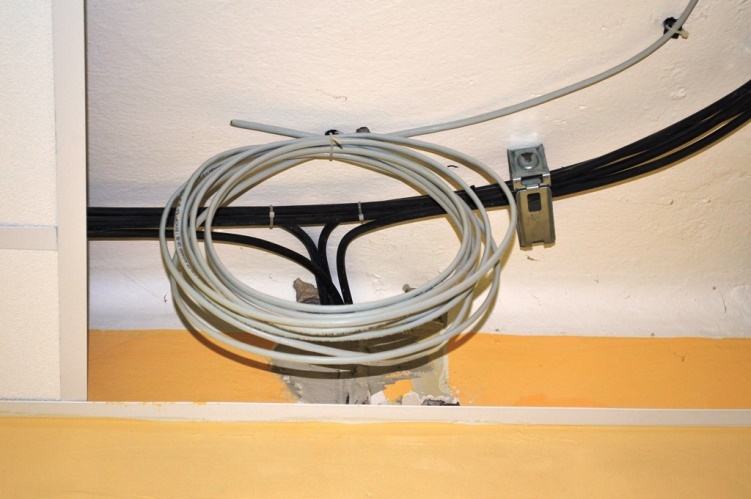 1/7/2019
13
Revitalizovaná  trieda s interaktívnou tabuľou
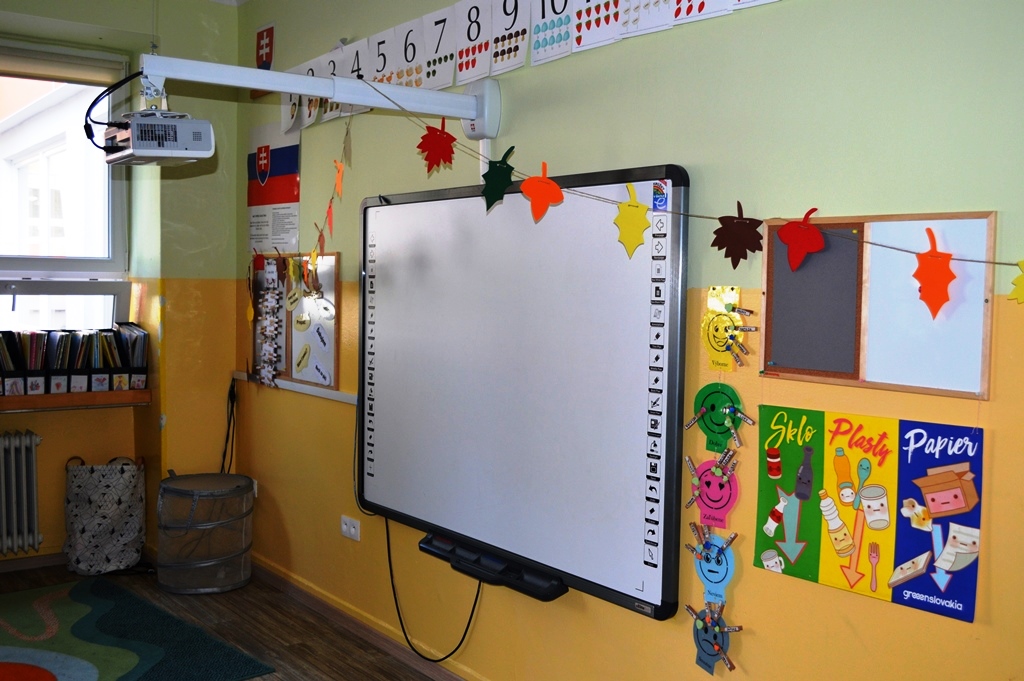 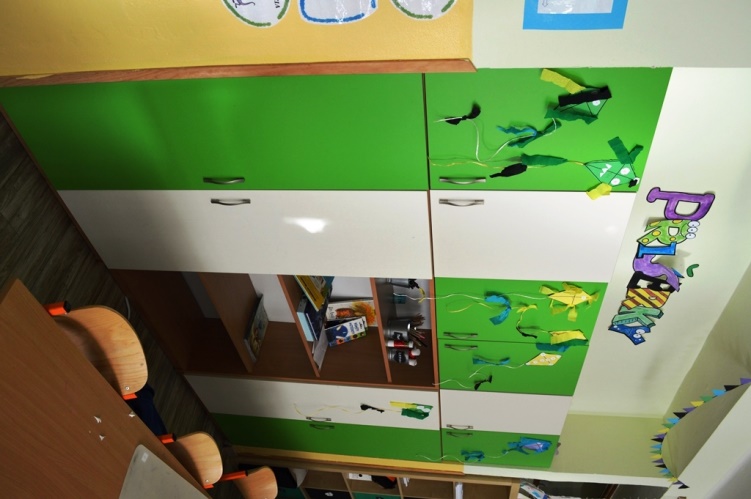 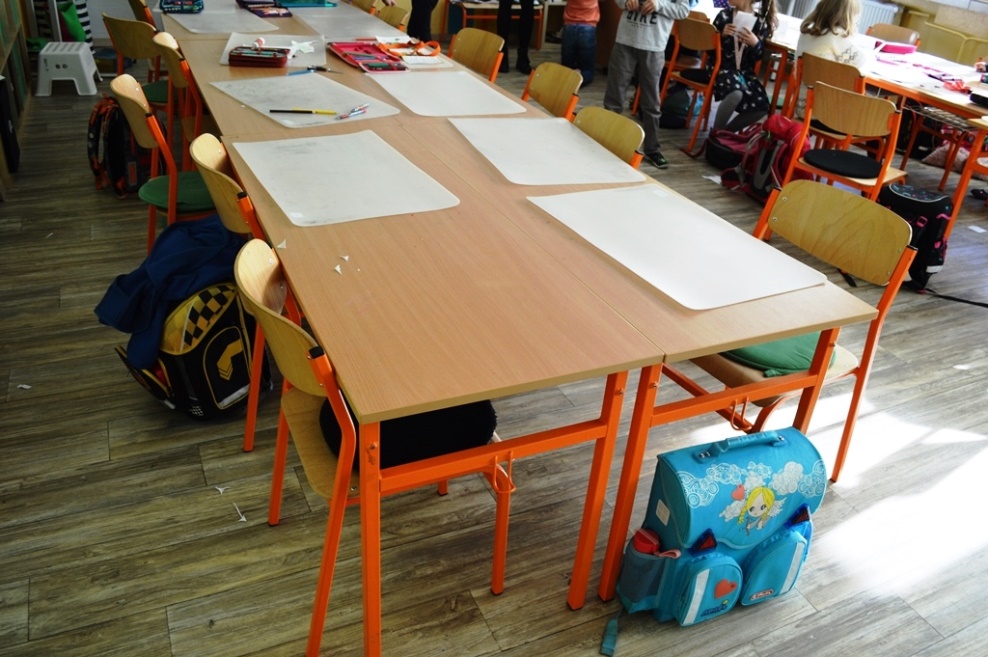 1/7/2019
14
Herňa ŠKD – vynovené priestory
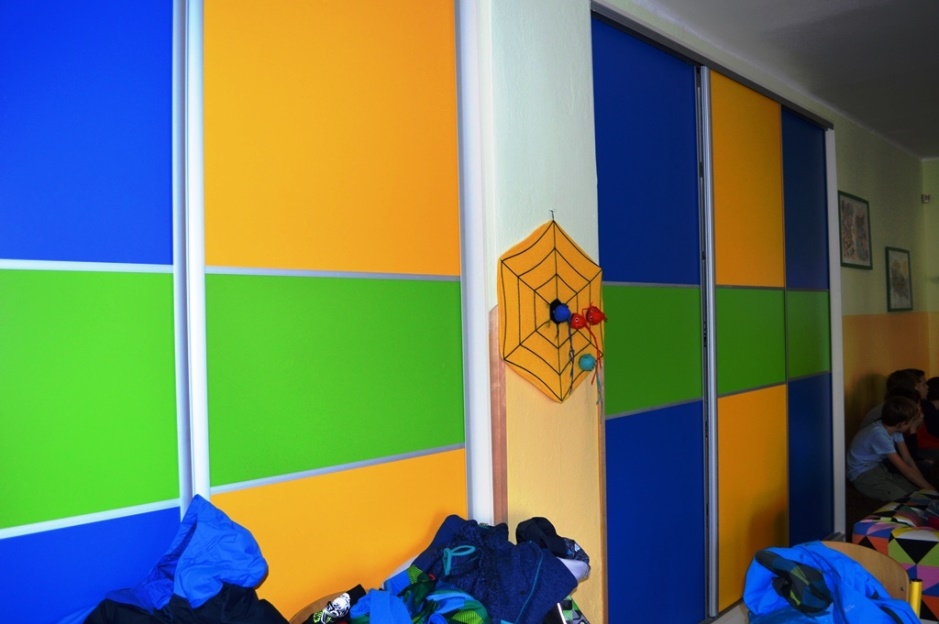 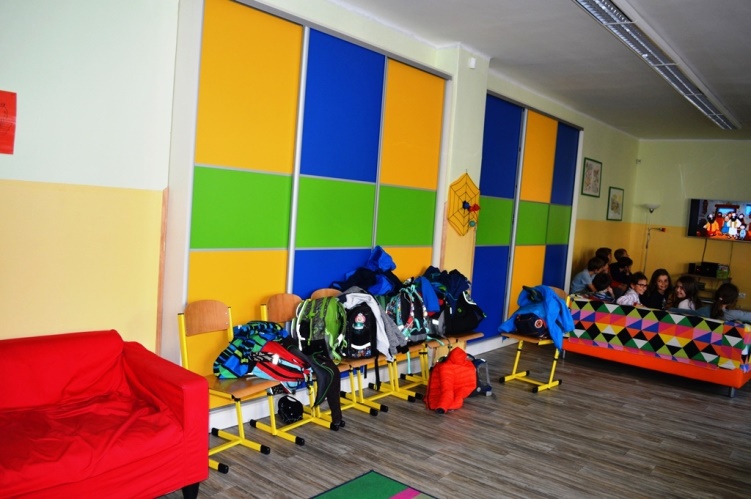 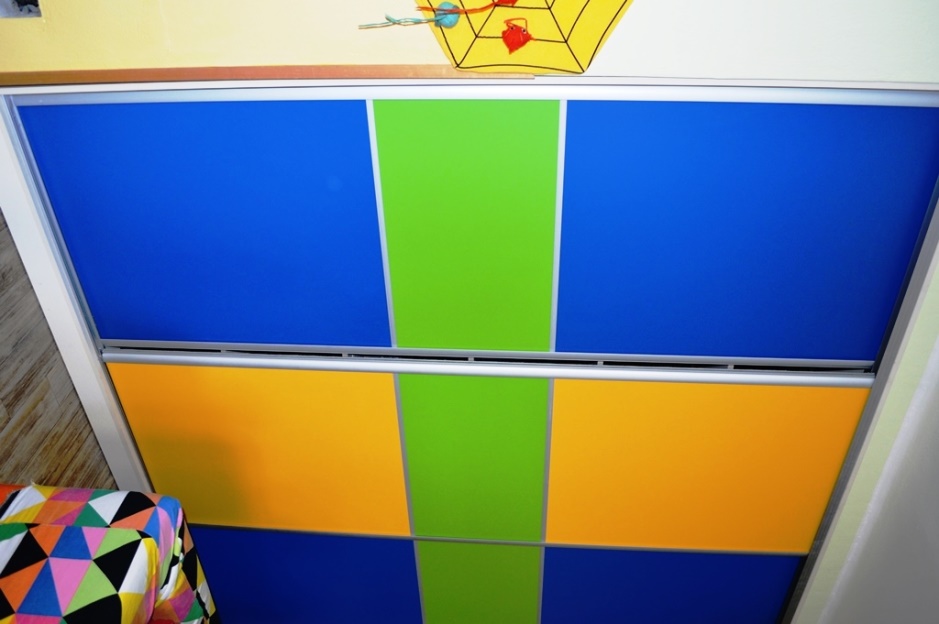 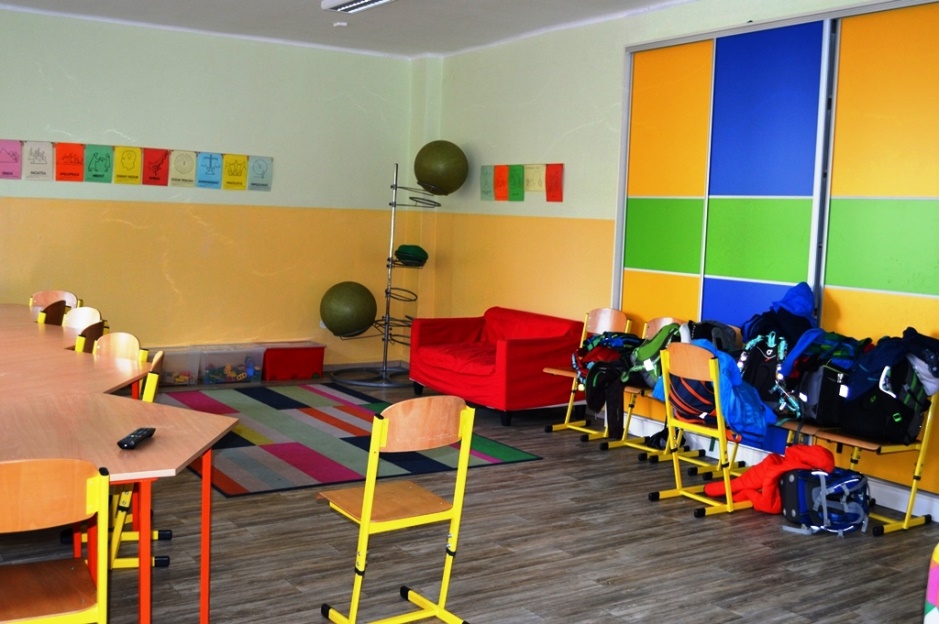 1/7/2019
15
Chodby a spoločné priestory I.Nové nástenné vzdelávacie mapy
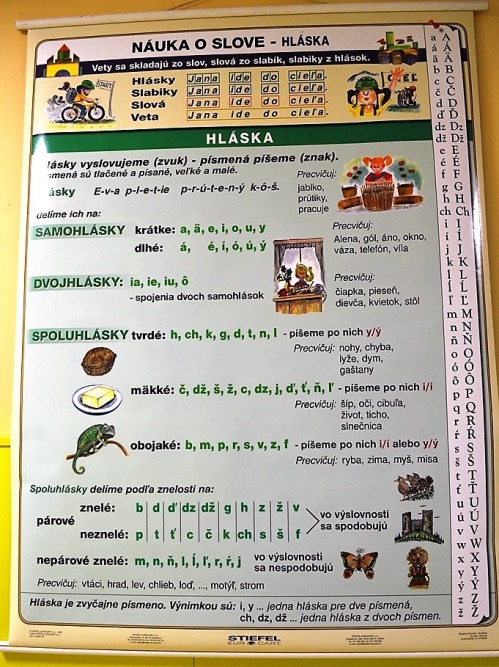 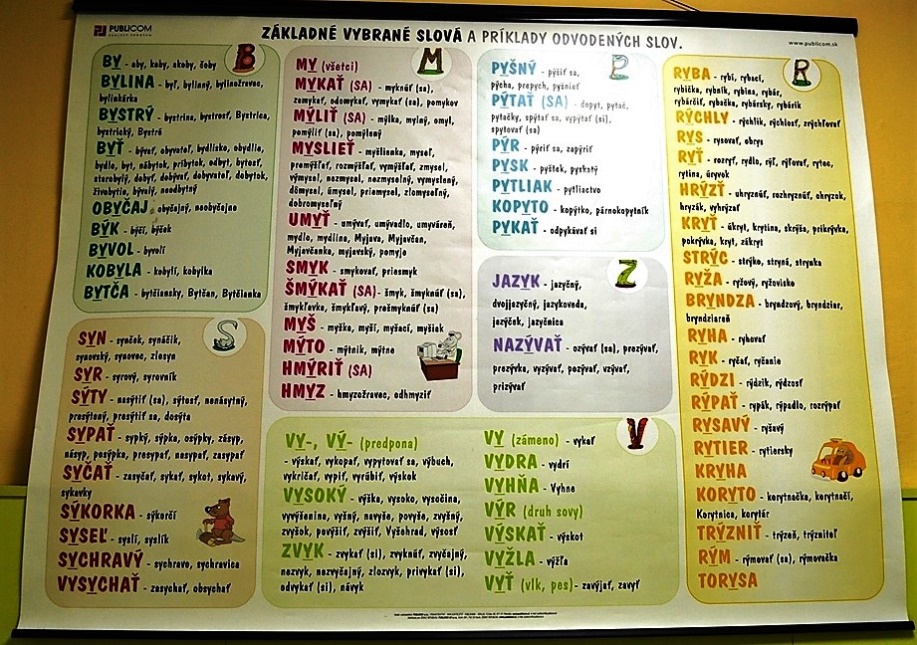 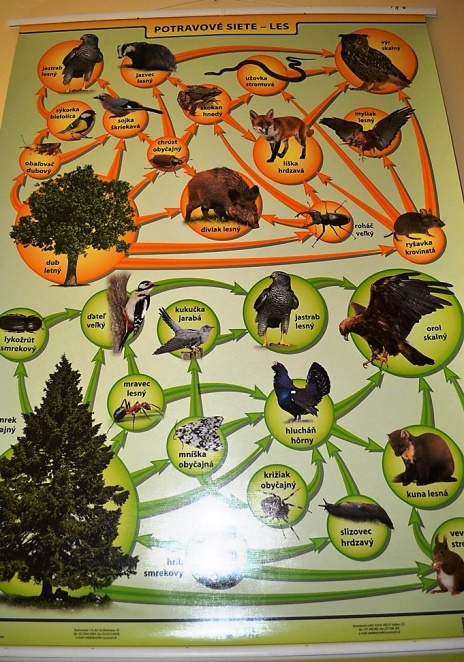 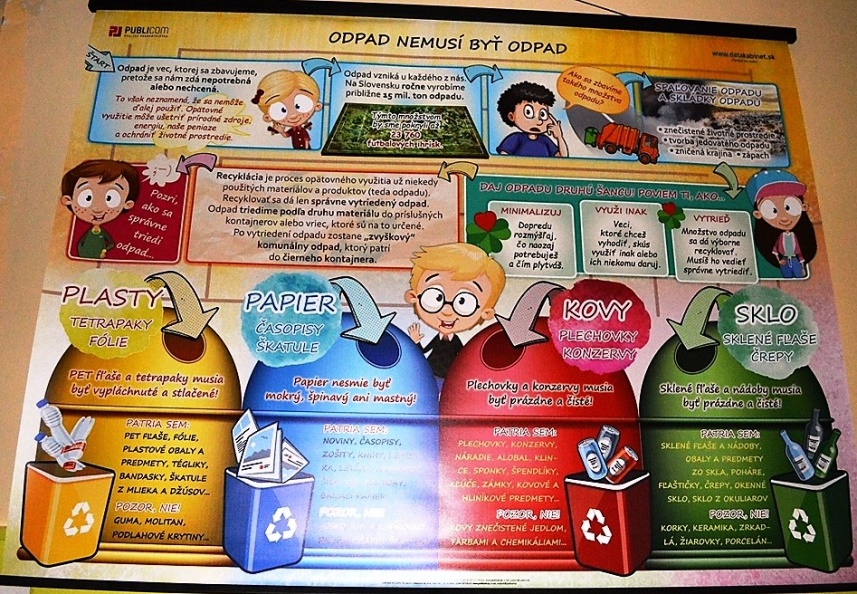 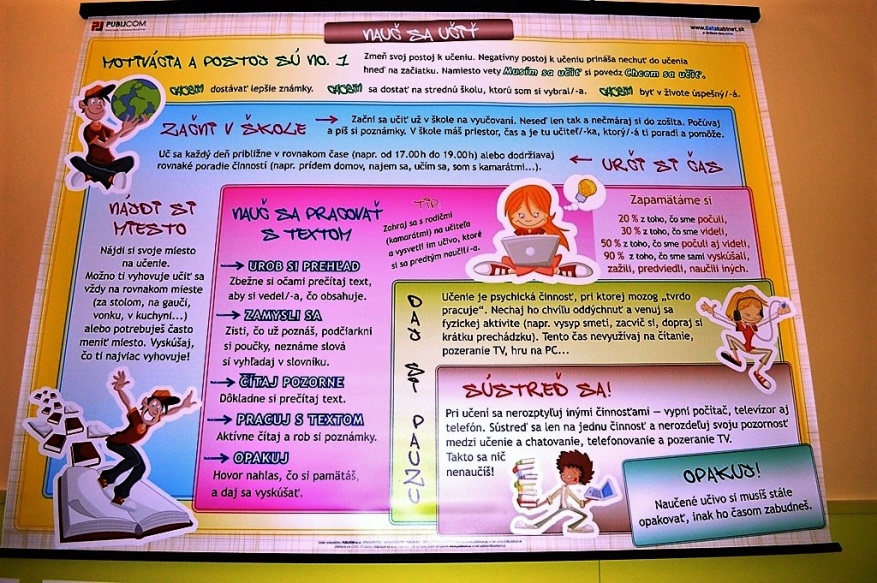 1/7/2019
16
Chodby a spoločné priestory II.Nové maľovky a obklady na chodbách - prízemie
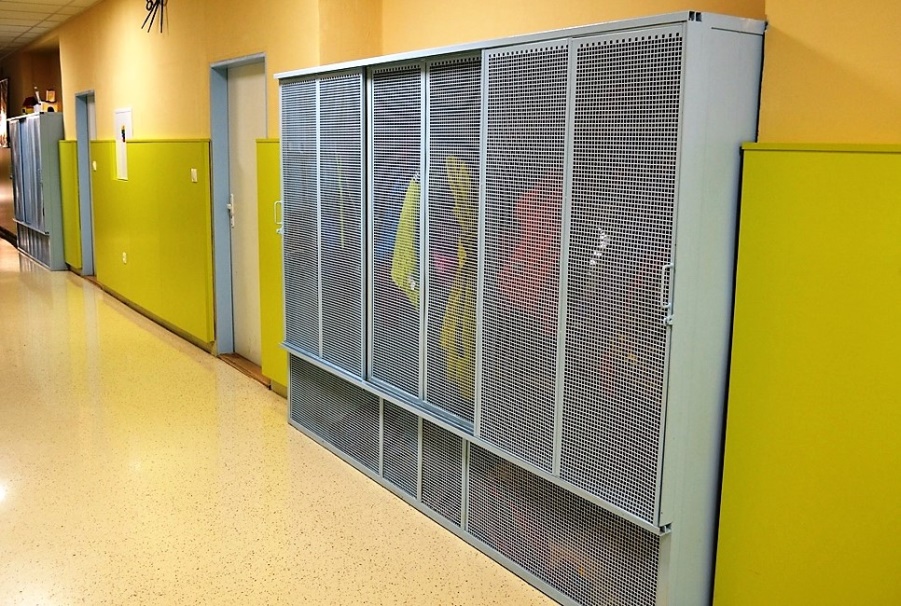 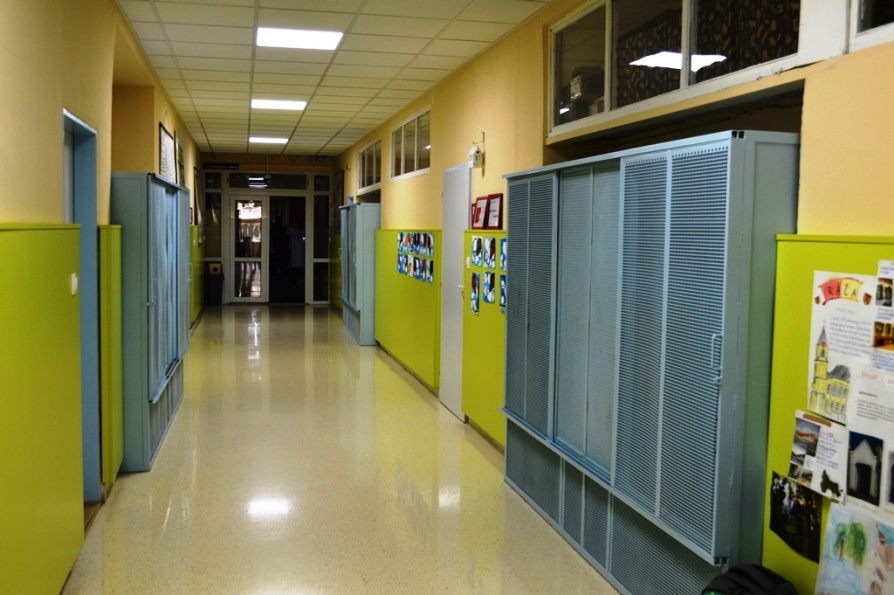 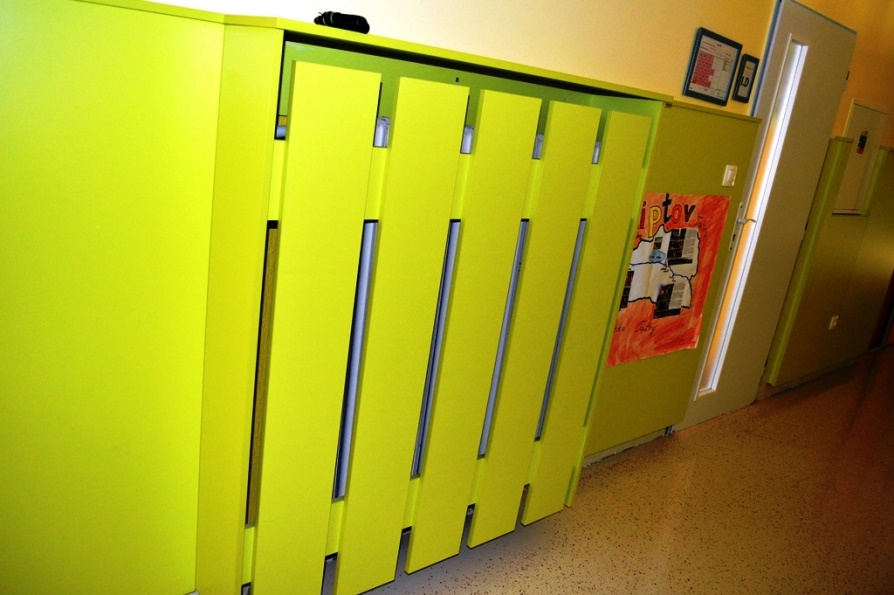 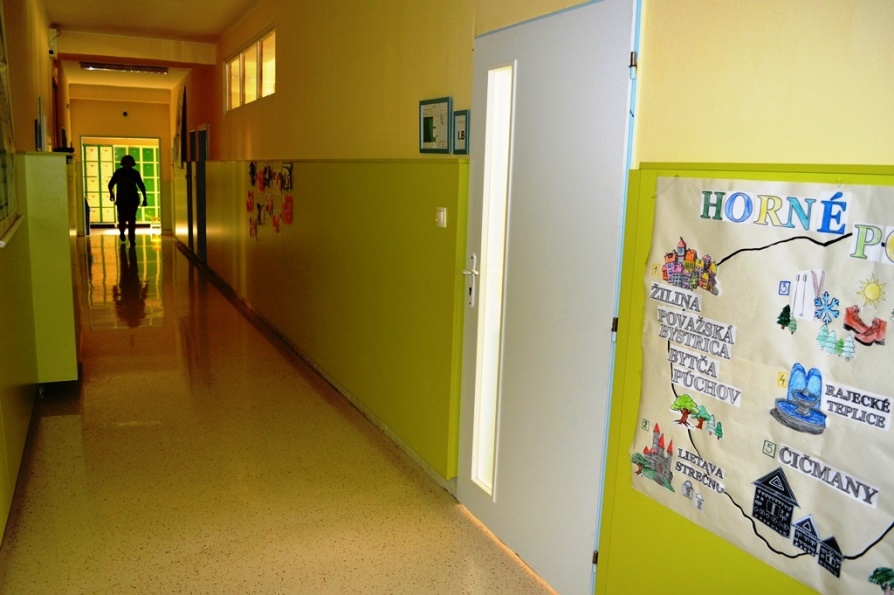 1/7/2019
17
Chodby a spoločné priestory III.Nové odkladacie priestory (rolldory) - prízemie
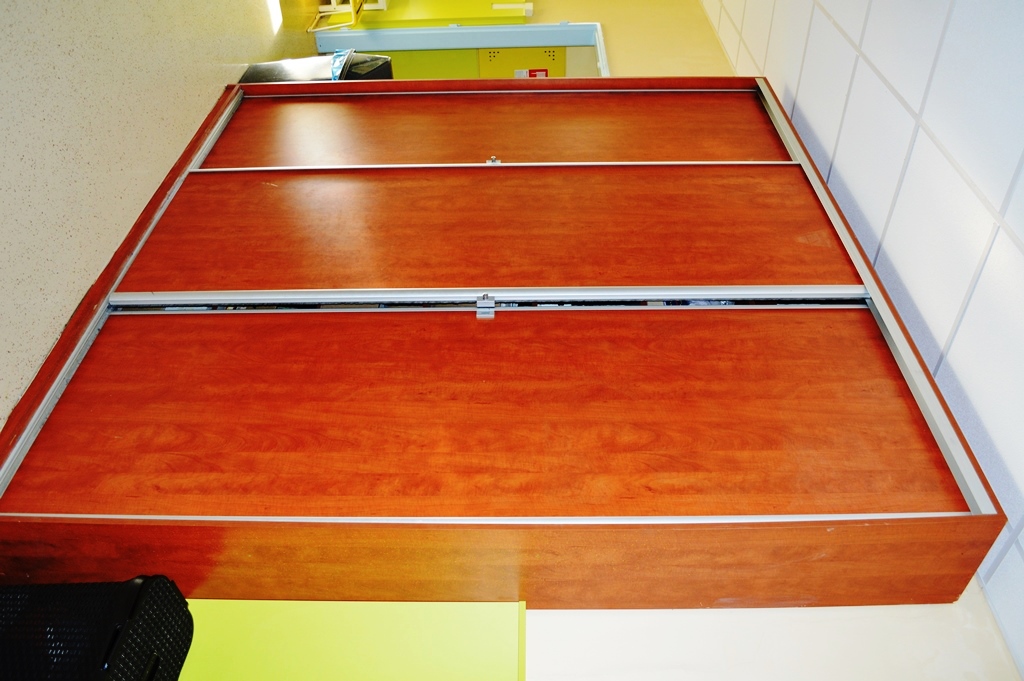 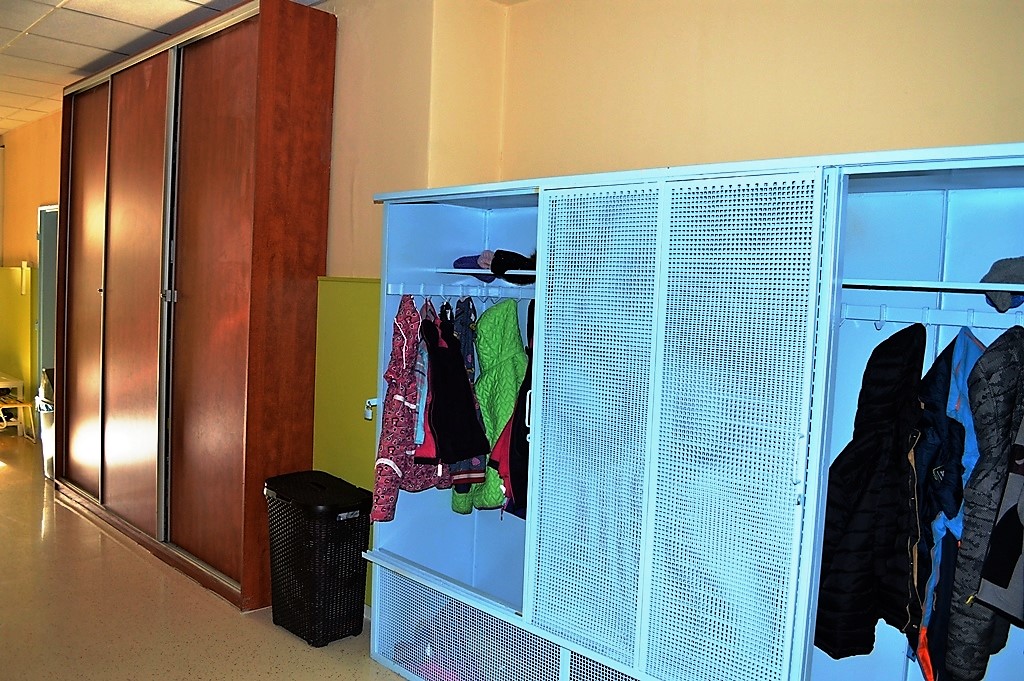 1/7/2019
18
Chodby a spoločné priestory IV.Výmena dverí na chodbe (prízemie)
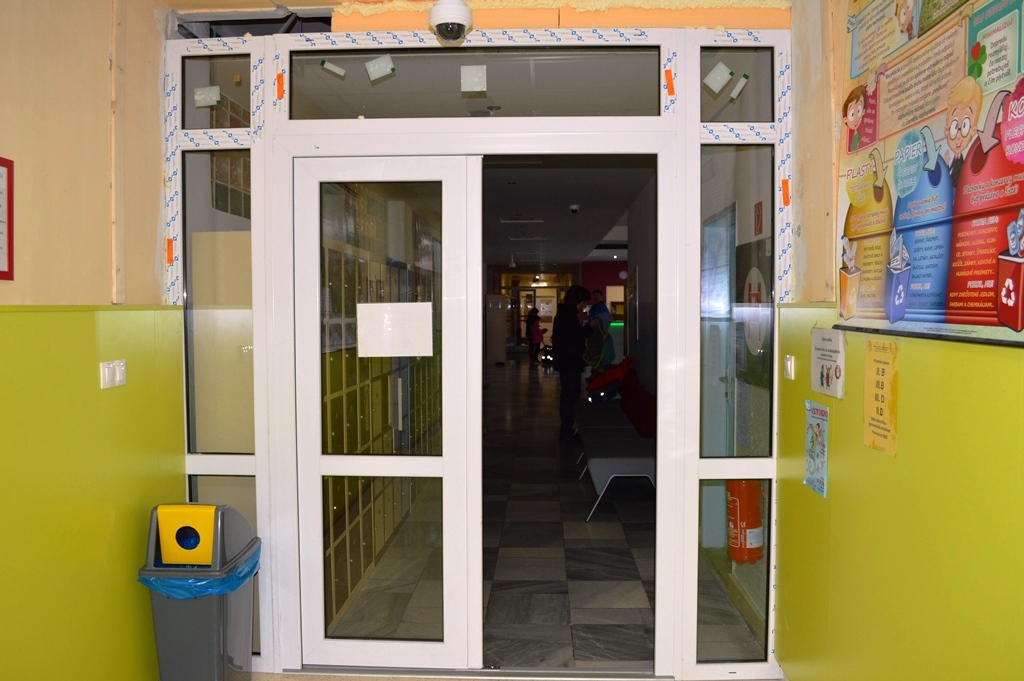 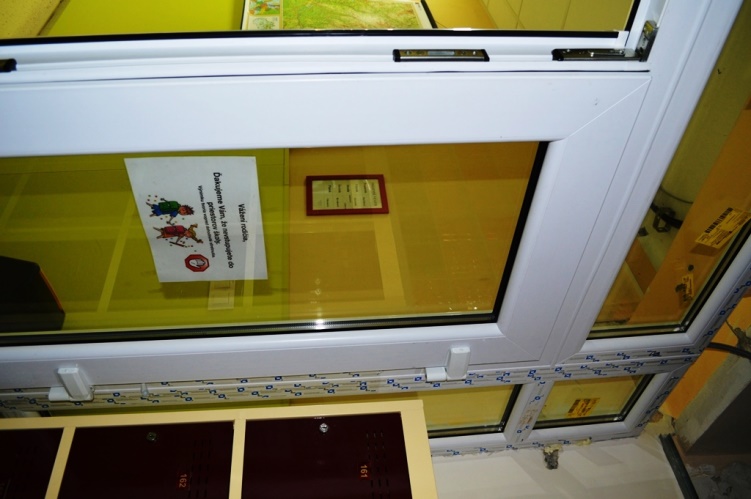 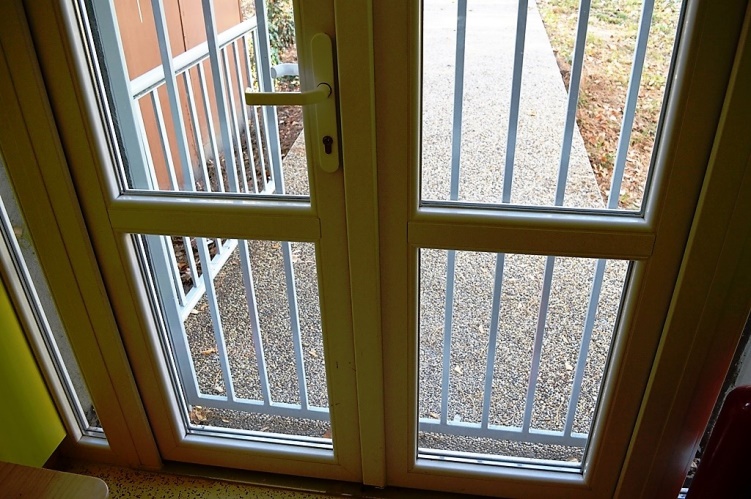 1/7/2019
19
... a ešte stále s obnovami nekončíme...
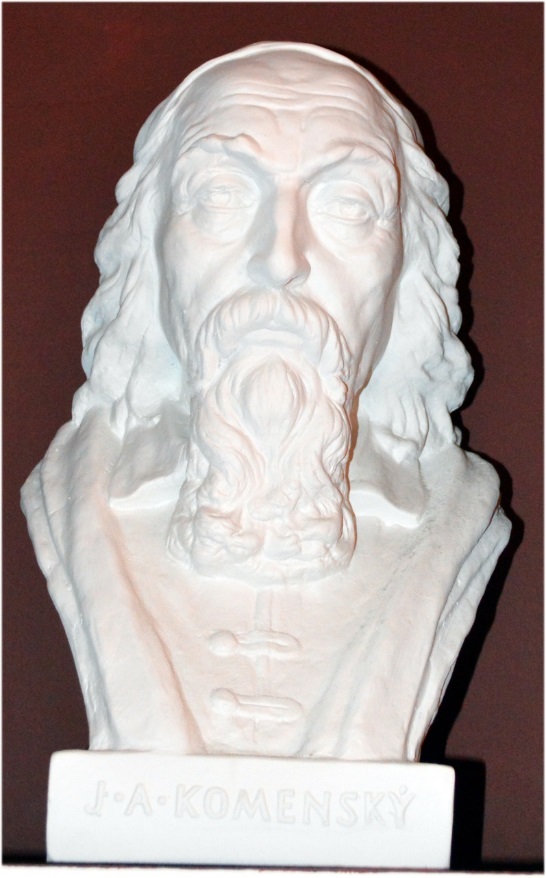 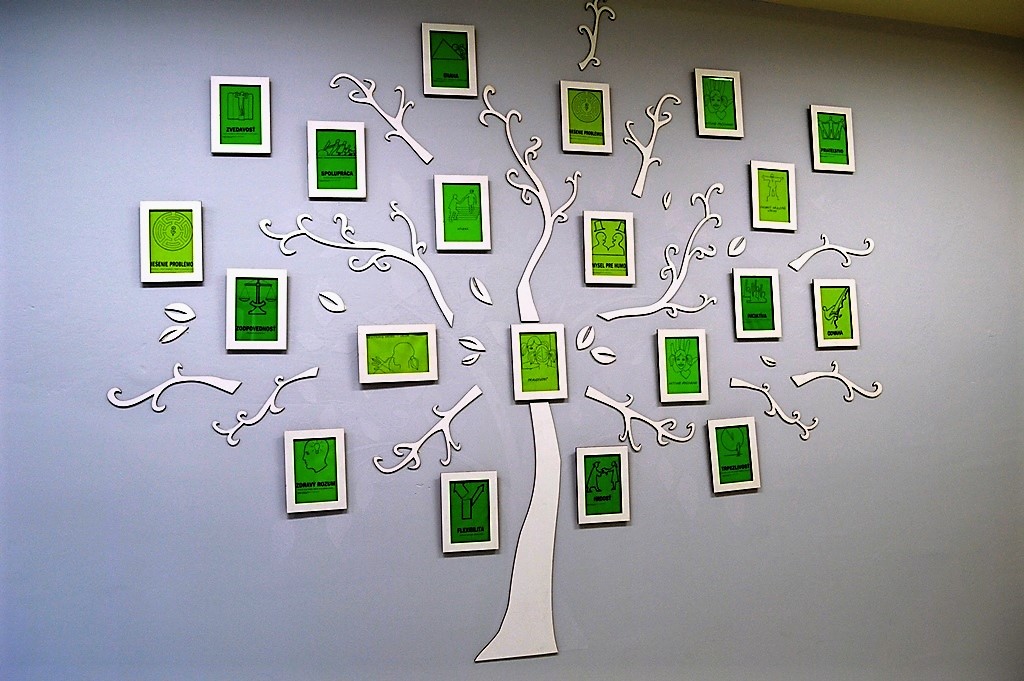 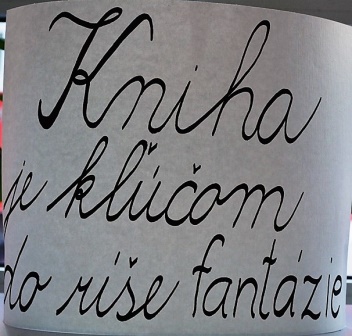 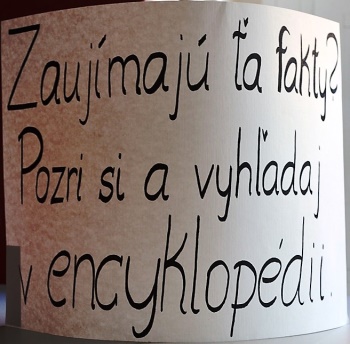 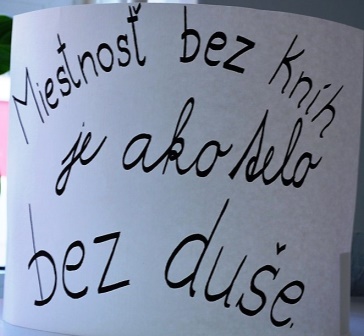 1/7/2019
20